EEEFM Prof.ª Filomena Quitiba  
Piúma/ES, 1º semestre de 2019
DIAGRAMA VÊ: ESTUDANDO PARA O ENEM DE FORMA INVERTIDA
Aluno( s): Raíssa Nikolic  
Série: 2° ano | Turma: M01 | Turno: Matutino. Valor: 3,0 pontos
Professor: lucas.perobas@gmail.com
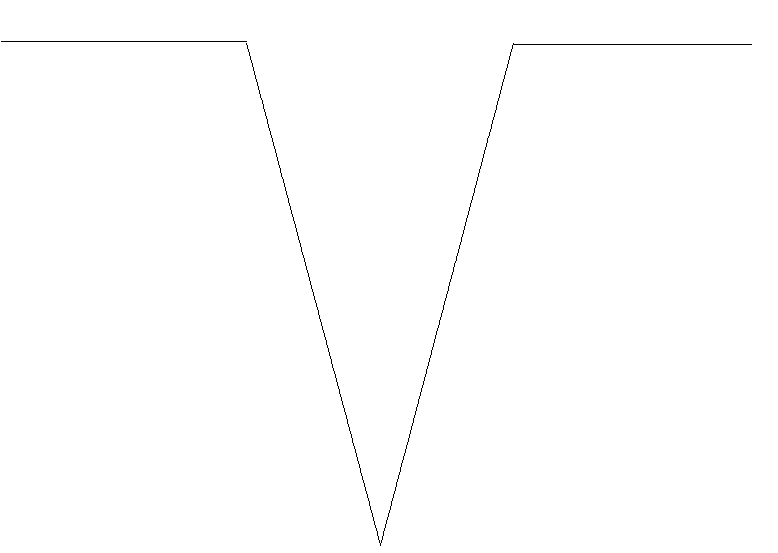 Domínio Conceitual
Domínio Metodológico
Teoria: Eletromagnetismo
Asserções de valor:  
A atividade que realizarmos trouxes benefícios, pois ajuda na aprendizagem da Física. Auxiliar no estudo para o ENEM.
Princípios/necessidade didática:
Questão básica
 Uma das maneiras de fazer essa adaptação é trocar 
a resistência do chuveiro por outra, de mesmo 
material e com o(a)?
Potência elétrica é definida como a rapidez com que um trabalho é realizado. Ou seja, é a medida do trabalho realizado por uma unidade de tempo.
Corrente elétrica é o fluxo ordenado de partículas portadoras de carga elétrica ou o deslocamento de cargas dentro de um condutor, quando existe uma diferença de potencial elétrico entre as extremidades.
Asserções de conhecimento:
A letra ´E porque é a única maneira de adaptar o chuveiro no 220v, de modo a manter inalterada sua potência.
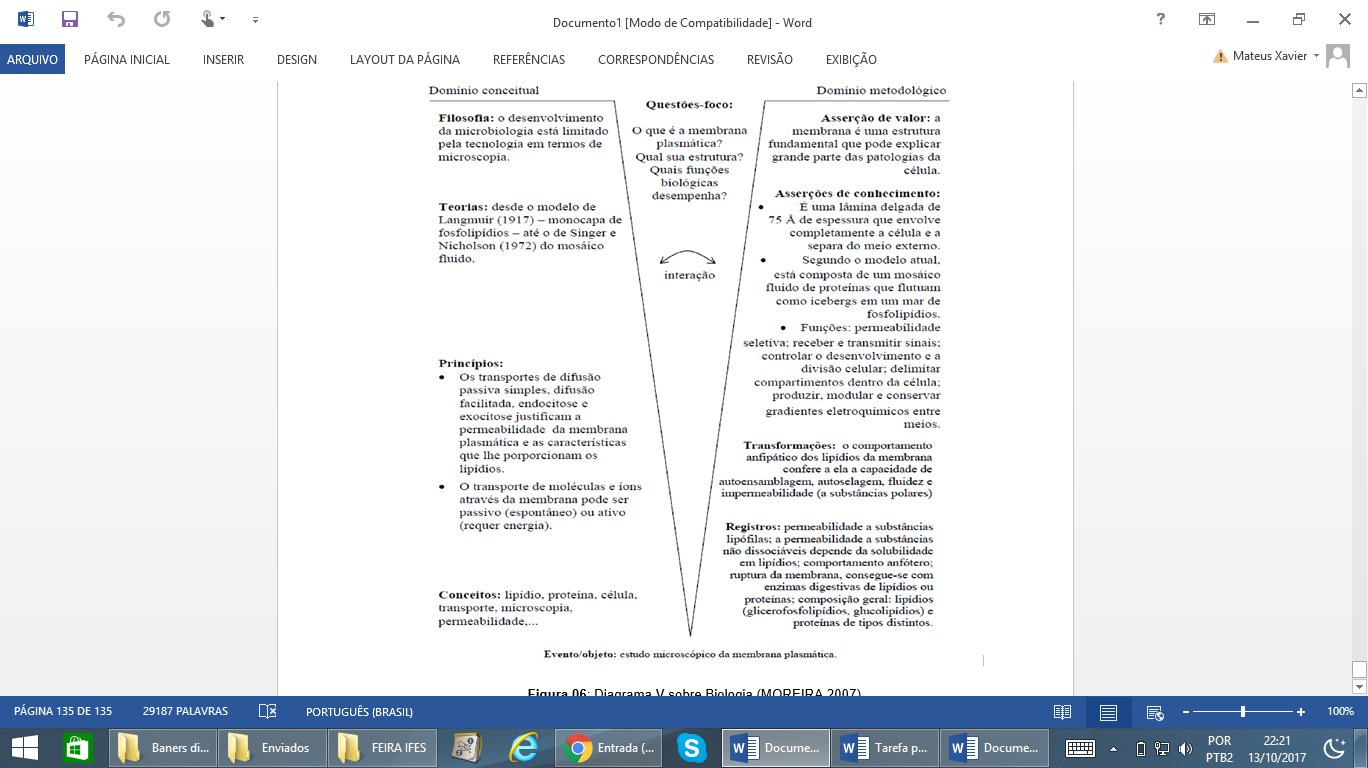 Conceitos: Corrente elétrica, potência e tenção elétrica.
Interpretações: 
a)Errada, dobro do comprimento do fio.
B) Errada, metade do comprimento do fio.

C) Errada, metade da área da seção reta do fio.
Sentença Descritora: 
Capaz de transformar a energia elétrica pela energia térmica.
Competências socioemocionais: 
Aprender a conhecer: Raciocínio, aprender e ter mais   conhecimento
Aprender a fazer: mudar a resistência do chuveiro
Aprender a ser: Construção do Projeto de Vida.
D) Errada, quádruplo da área da seção reta do fio.

E) Certa.


Transformações

Um chuveiro projetado para funcionar em 110 V que pode ser adaptado para funcionar em 220 V.
Competências socioemocionais na BNCC: 

a) Aprender como trocar os V dos chuveiros.


b) Fazer sempre dá maneira certa, pro resultado sair do jeito que você espera.
Registros / Dados: Opções

 A) dobro do comprimento do fio.
b) metade do comprimento do fio.
Competências Cognitivas:
Competência de ÁREA 2 - Compreender as transformação da energia elétrica em energia térmica, a elevação da temperatura da água.

Habilidade 8 - Analisar a ação da temperatura da água do chuveiro.
c) metade da área da seção reta do fio.
d) quádruplo da área da seção reta do fio.
e) quarta parte da área da seção reta do fio.
Evento 
ENEM: 2009 | Questão: 50, caderno branco| Nazifacismo
O chuveiro elétrico é um dispositivo capaz de transformar energia elétrica em energia térmica, o que possibilita a elevação da temperatura da água. Um chuveiro projetado para funcionar em 110 V pode ser adaptado para funcionar em 220 V, de modo a 
manter inalterada sua potência.

Uma das maneiras de fazer essa adaptação é trocar a resistência do chuveiro por outra, de mesmo material e com o(a)
[Speaker Notes: Suporte: www.wikifisica.com; https://curriculointerativo.sedu.es.gov.br/  e https://sedudigital.wixsite.com/preenemdigital]